Medication Manangement Part 2:Common Concerns and Case Studies
Jason Young, RN, 
Nurse Specialist
The participant will be able to:
	
Identify four common medication concerns found during Wellness Assessments
List three effects of medication concerns
Articulate three ways to prevent medication concerns and problems
Objectives
Common Medication Concern #1
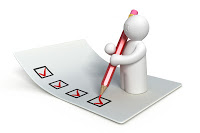 Documentation of a monthly case conference with the HWD (or designee) and the prescribing health professional was not found in the SHRs.
PRH-2:2.3, R14: Appendix #2 (Non-Controlled) & #4 (Controlled)
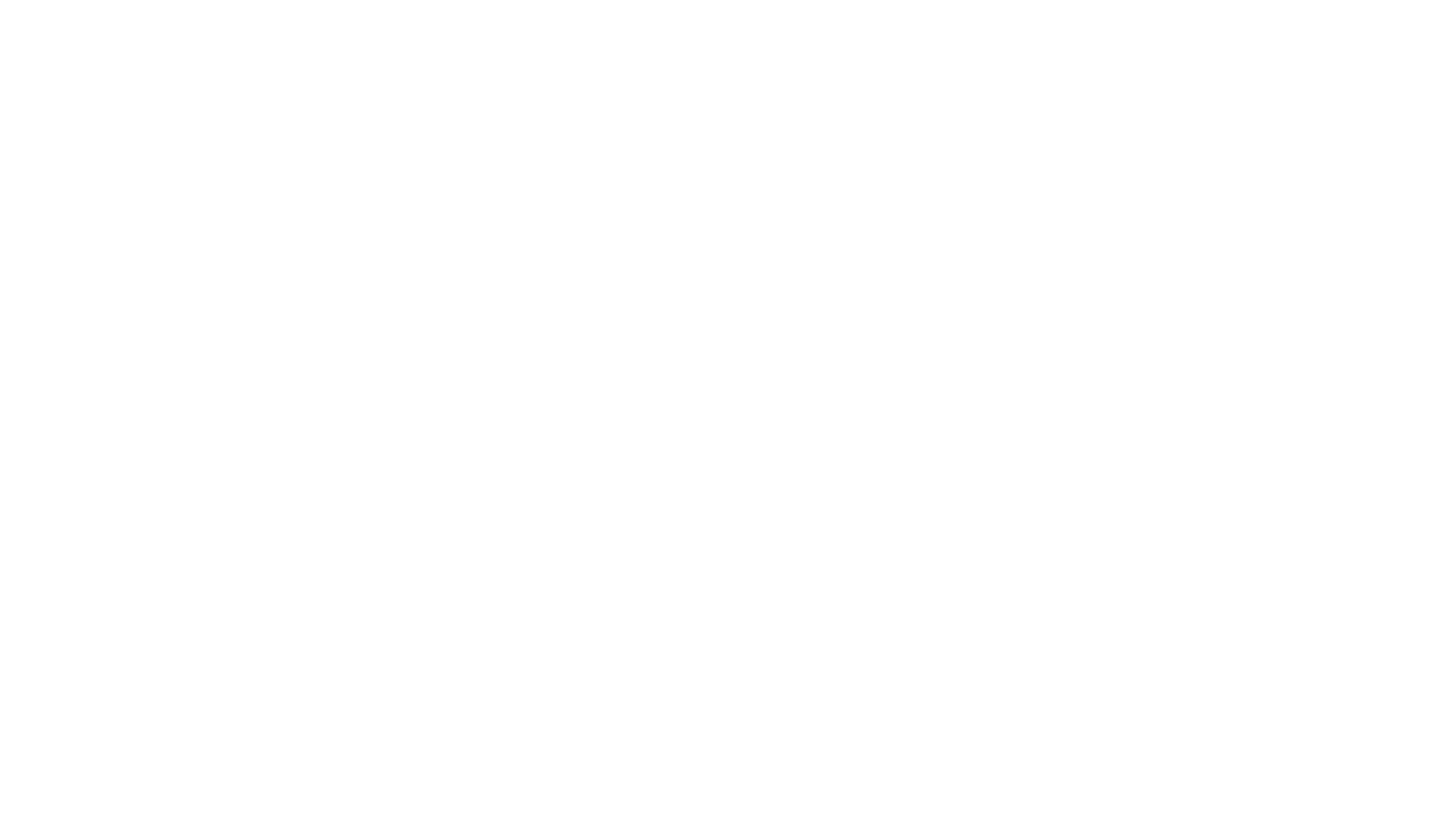 Mark has been on center for 4 months and has DM2, bipolar Disorder, and ADHD. He is on several medications and sees the center physician and CMHC (who are not on center the same day and rarely see each other). 

Mark came back from seeing his treating psychiatrist with a change in medications 2 months ago. Medication changes were documented on the MAR but no one has documented the required monthly case conference. Mark has had problems adjusting to his change in medications and informed the CMHC. 

What are the benefits of the monthly case conference?
Case Example Medication Concern #1
[Speaker Notes: Key Points
Monthly case conference should be done – best to have in person this allows for detailed discussion and increased awareness of student issues
If not able to have all providers on at the same time, a call between the providers or the case conference form filled out by each provider and placed in the SHR.]
Common Medication Concern #2
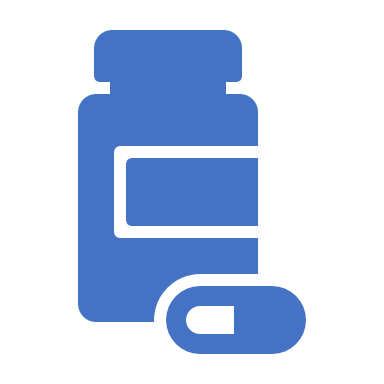 The residential living staff is not documenting medication doses observed after-hours on a Medication Observation Record (MOR) or Controlled Substance Medication Record (CMOR)
[Speaker Notes: Out of 22 centers assessed between April 2019 and February 2020, 5 centers (23%) were found to be out of compliance.]
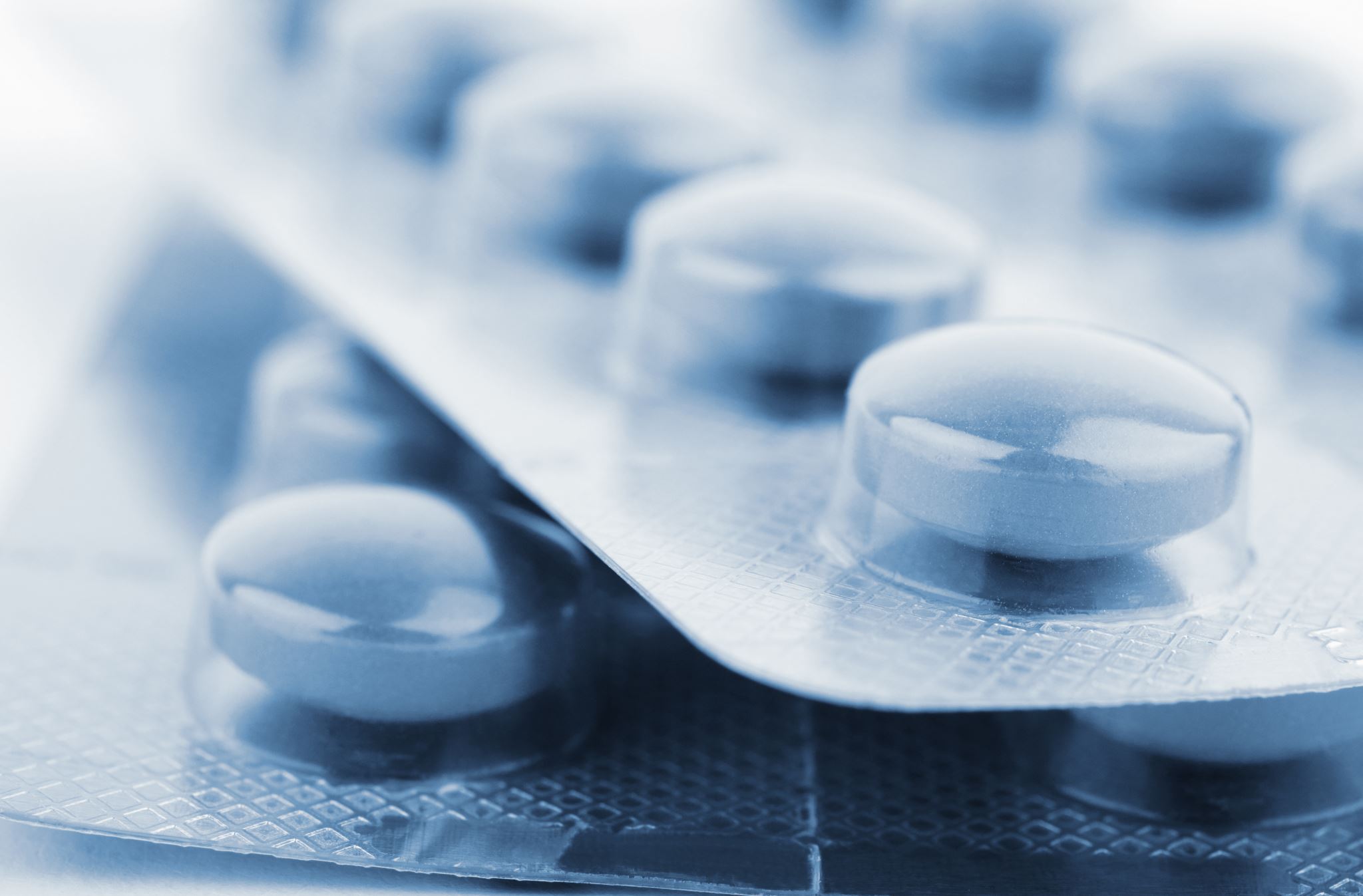 Any medication dose observed after hours must be documented on a Medication Observation Record (MOR), and a HWC staff member should file the MOR in the SHR at least weekly.
PRH-2: 2.3,R14. Medication Management and Appendix 203, Medication Management Guidelines # 7b (non-controlled) and #13b (controlled)
Case Example Medication Concern #2
Shonda takes Norco 325/5 mg as needed for sickle cell disease. She comes to see you and says her medication is gone from her lockbox. 
You do a count of her medications in wellness and the count is accurate. You see there are no CMORs in the SHR and, upon further investigation, there are no completed CMORs in residential. Finally, you see in the Narcotic Logbook that the doses placed in the student's medication lockbox are documented.
Why is it important to get the CMORs weekly?
[Speaker Notes: Key Points
Educate all dorm staff on the importance of completing the CMORs – this protects everyone
Student signing the CMOR protects the staff
Returning the CMOR weekly insures accurate documentation 
SHR is a legal document and provides a clear picture of all services provided to the student]
Common Medication Concern #3
Medication Administration Records (MARs) are not filed in the SHRs monthly
PRH-2: 2.3,R14. Medication Management and Appendix 203, Medication Management Guidelines # 3 (non-controlled) and # 9 (controlled)
Case Example Medication Concern #3
[Speaker Notes: Let’s discuss
Key Points
All medications provided should be documented in the MAR, MOR/CMOR and filed in the SHR
Since not documented there is no way to prove the medications were given. 
Not Documented – not done]
Common Medication Concern #4
Students on prescribed medications do not have MARs filed in the SHRs. Prescription orders are not always transcribed to the MARs as ordered.
PRH-2: 2.3,R14. Medication Management and Appendix 203, Medication Management Guidelines #3 (Non- controlled) and #9 (controlled)
During a PCA, the Assessor reviewed 10 SHRs. In 4 of the 10, students on psychotropic medication the SHR did not have MARs.    
The Assessor also found in 3 of the 10 records new medications ordered and notated by the center nurse but not transcribed to the MAR.
Case Example Medication Concern #4
[Speaker Notes: Key Points
Make sure every student on medication has a MAR regardless of the type of medication]
Over-the-counter (OTC) medication used outside of the HWC is not consistently documented in the SHRs.
The over-the-counter (OTC) medication sign-out sheets are not returned to the HWC weekly.
Common Medication Concerns #5 and #6
[Speaker Notes: Out of 22 centers assessed between April 2019 and February 2020, 5 centers (23%) were found to be out of compliance.]
Document OTC medications use outside of the HWC on a sign-out sheet kept with the OTC medication box
The sign-out sheet should include student’s name, medication taken, signature of the student, and signature of the observing staff member
Each OTC lockbox and sign-out sheet must be returned to the HWC at least weekly to restock and document.
PRH-2: 2.3, R14(b); Appendix 203 (OTC Medications #5 and 6)
Case Example Medication Concern #5 and #6
[Speaker Notes: Let’s discuss
Key Points
OTC records need to be returned to wellness weekly and documented in the SHR
Education with all staff to report any increase or change use of medications by students
Wellness staff should be reviewing all OTC, MOR/CMORs weekly for medication compliance
Follow current approved Medication SOPs]
Common Medication Concern #7
The center physician writes an order, but during a review of the SHRs it is found the order is not signed off by the nurse.
Centers must follow medication management guidelines as specified in Appendix 203 – Medication Management Guidelines
PRH-2:2.3, R14(b)
[Speaker Notes: Appendix 203 #4. Review and approve prescriptions by the center physician/nurse practitioner/physician assistant generated for students by health practitioners in the community or at the student’s place of residence by the center physician/nurse practitioner.]
Case Example  #1 Medication Concern #7
Myla Johnson is a non-insulin dependent diabetic; she is compliant with her medication of Metformin 500 mg 1 by mouth daily and ADA diet plan.  For the past several weeks, her blood sugar readings have been over 250. The center physician increased her dosage of Metformin to 500 BID and added 2.5 milligrams (mg) of glipizide. She is scheduled to see the center physician for a follow-up in 2 weeks. 

Myla’s orders were not signed off by the center nurse. Myla did not start her new medication nor the increase in Metformin dosage.
[Speaker Notes: Key Points 
Educate nurses on expectation of notating orders correctly (full signature, date and time) and updating the MAR and the MOR.
Regular Audit of SHRs noting whether orders are taken off and documentation is accurate. 
Monthly case conference with the student, CP and nurses]
Marlon, age 23, has HTN and is on Lisinopril. He sees the center physician with complaints of headache, dry cough, and upset stomach. The center physician changed Marlon’s medications to Bumex 0.5mg daily and adds Famotidine 20 mg daily. The center physician documents the changes on the SF 600 and tells Marlon he wants to see him again in 1 month. 
Marlon comes in the next week with the same complaints. The HWD looks in the SHR and sees the physician note but notices it has not been signed off by the new nurse. The HWM then looks at all the SHRs of the students seen the previous week and none of the physician's orders are signed off and none of the MARs have been updated.    
What should have been done to prevent this?  
Where should the medications be documented?
Case Example 2 For Medication Concern #7
[Speaker Notes: Key Points
Train all nursing staff on notating clinician orders in the SHR with name, date and time 
Correctly transpose the order to the MAR
Make sure the new medication is provided to the student with the medication information sheet
Educate the student on taking the medication 
Document all action in the SHR]
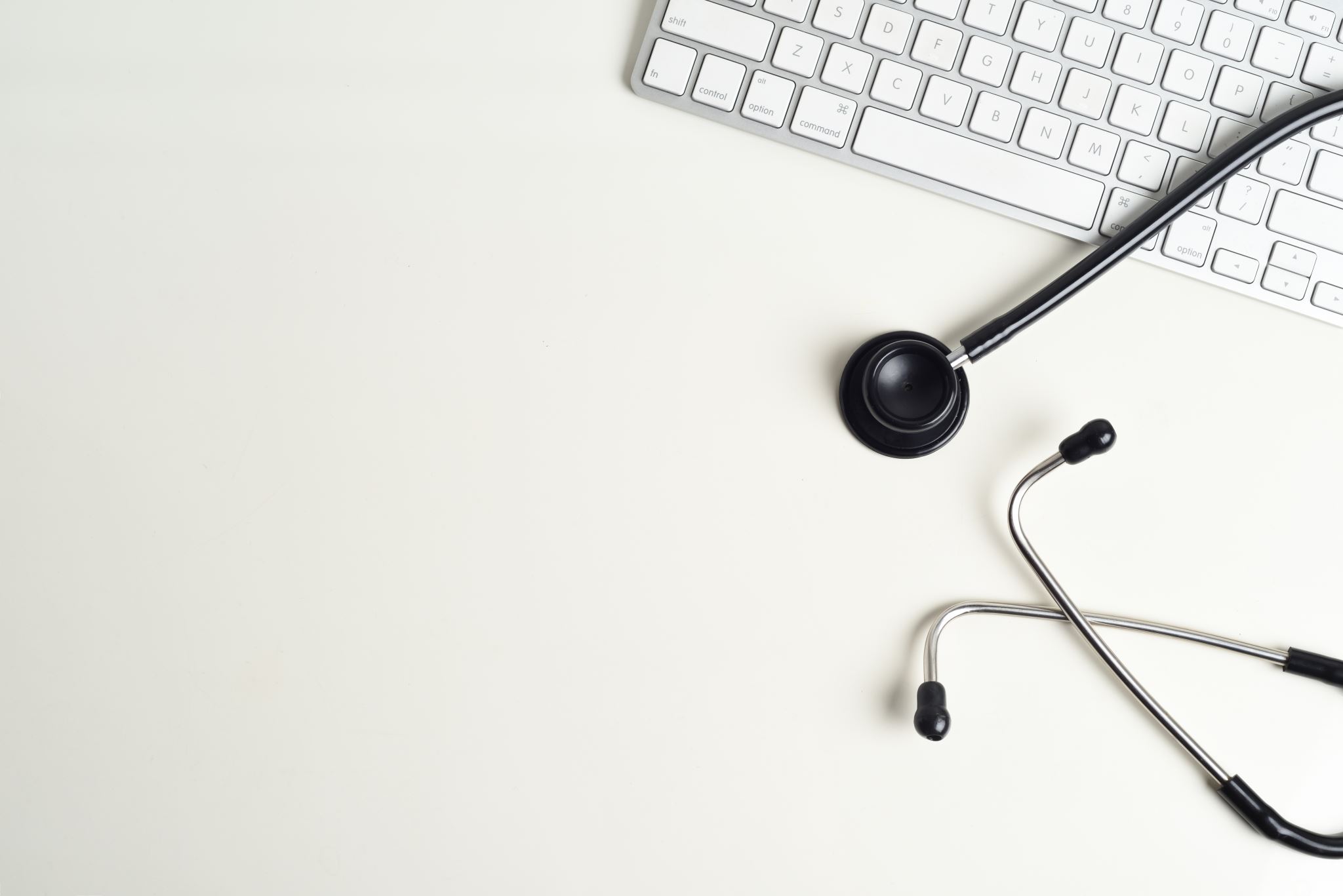 Medication Concern #8
Centers not following PRH Appendix 203, Center's Medication SOPs or state and federal laws regarding medication regulations.
Students do not keep their assigned lockbox keys on their person. They are stored by residential or in a locked cabinet.
Medication lockboxes are not secure, and staff have access to them
 After-hours-controlled substances are not stored in the National Office-issued lockboxes but are stored in a separate medication cart.
The main medication lockboxes do not appear secure as they are free-standing and mounted on a mobile platform.
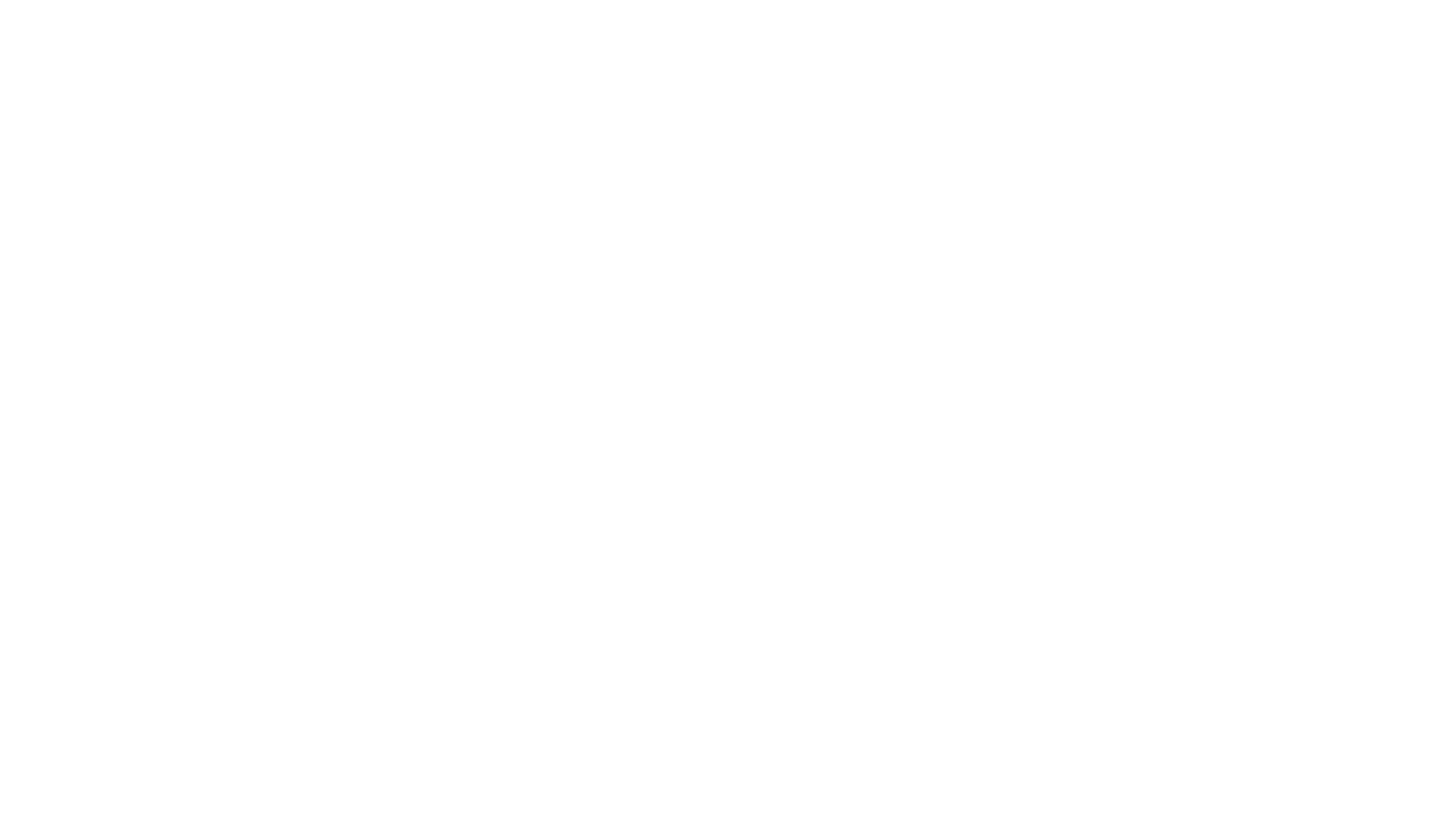 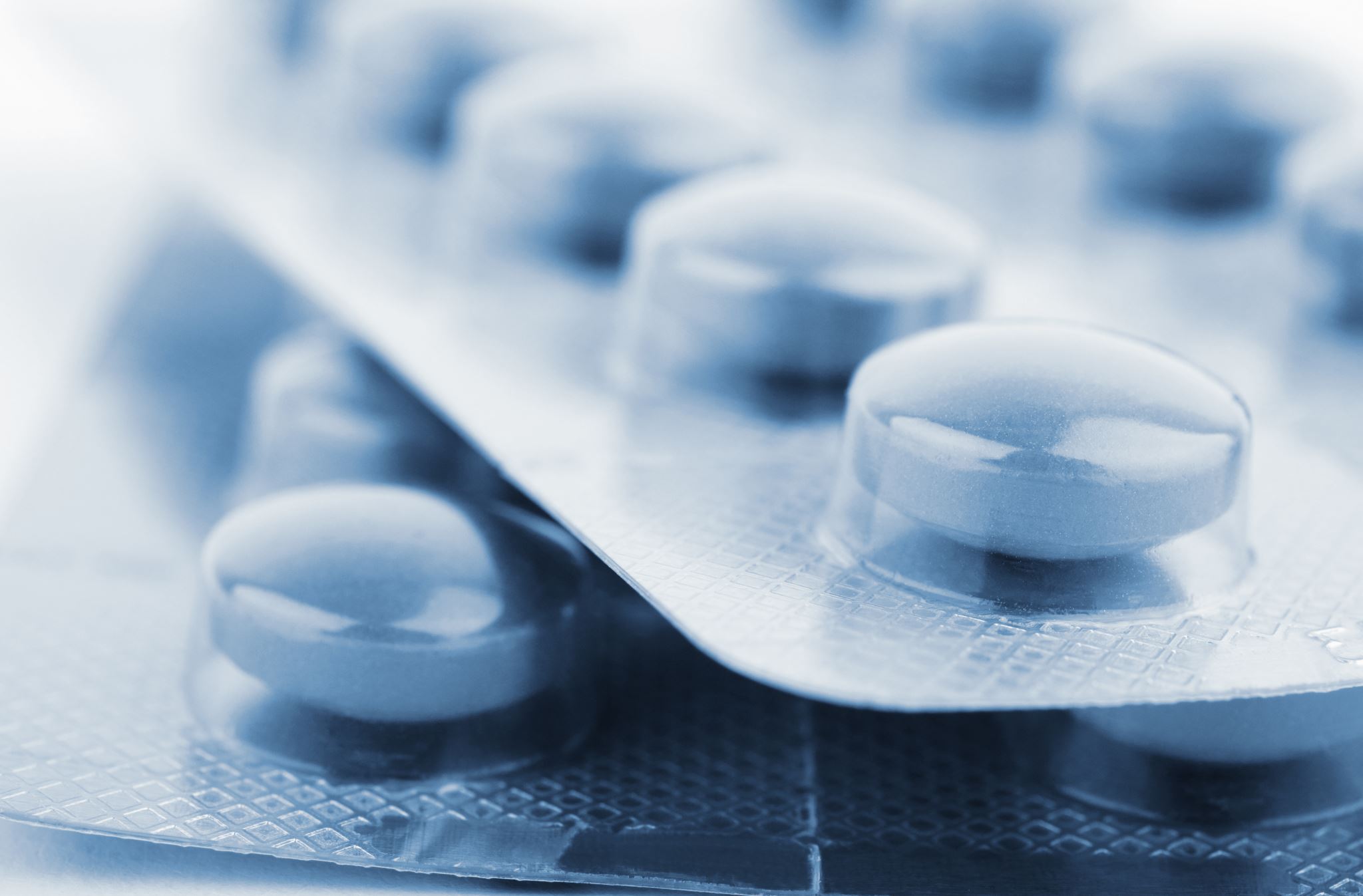 PRH-2: 2.3, R14(a, b) and Medications SOPs
Centers must comply with all state and federal regulations regarding prescribed non-controlled medications, prescribed controlled substances, and over-the-counter medications. Centers must follow medication management guidelines as specified in Appendix 203 – Medication Management Guidelines.
El Pike Job Corps Center is a small center and the medication lockboxes are in the Recreation area. There are no cameras or additional security in the area. Keys are kept in cabinet in the Dorm supervisor's office. Students who take controlled substances go to the Dorm supervisor's office to get their medications.
List the problems with this example.
Case Example Medication Concern #8
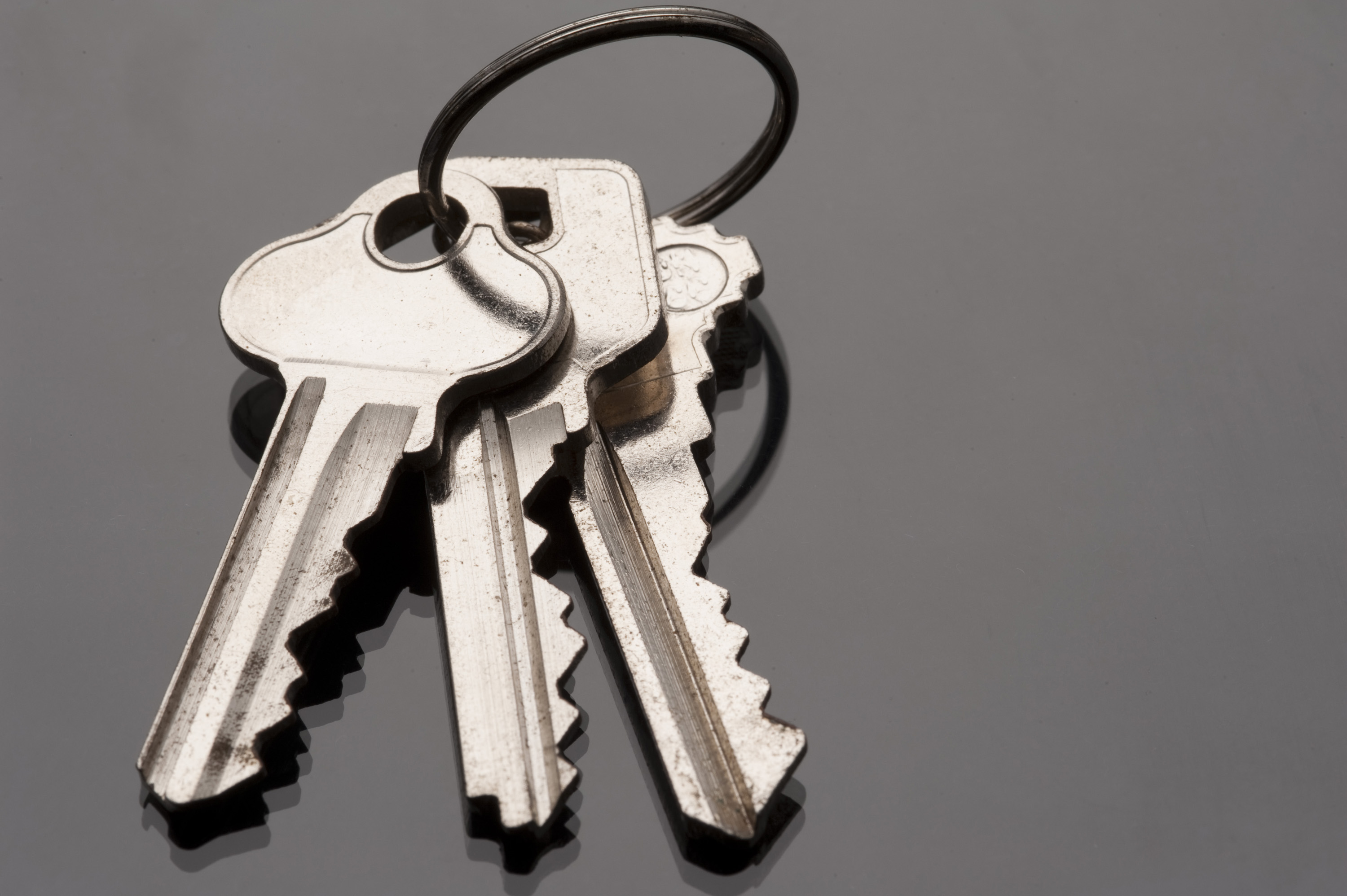 [Speaker Notes: Key Points
Lockboxes are not secure
Only students and wellness should have keys
Controlled substances should be in the individual lockboxes]
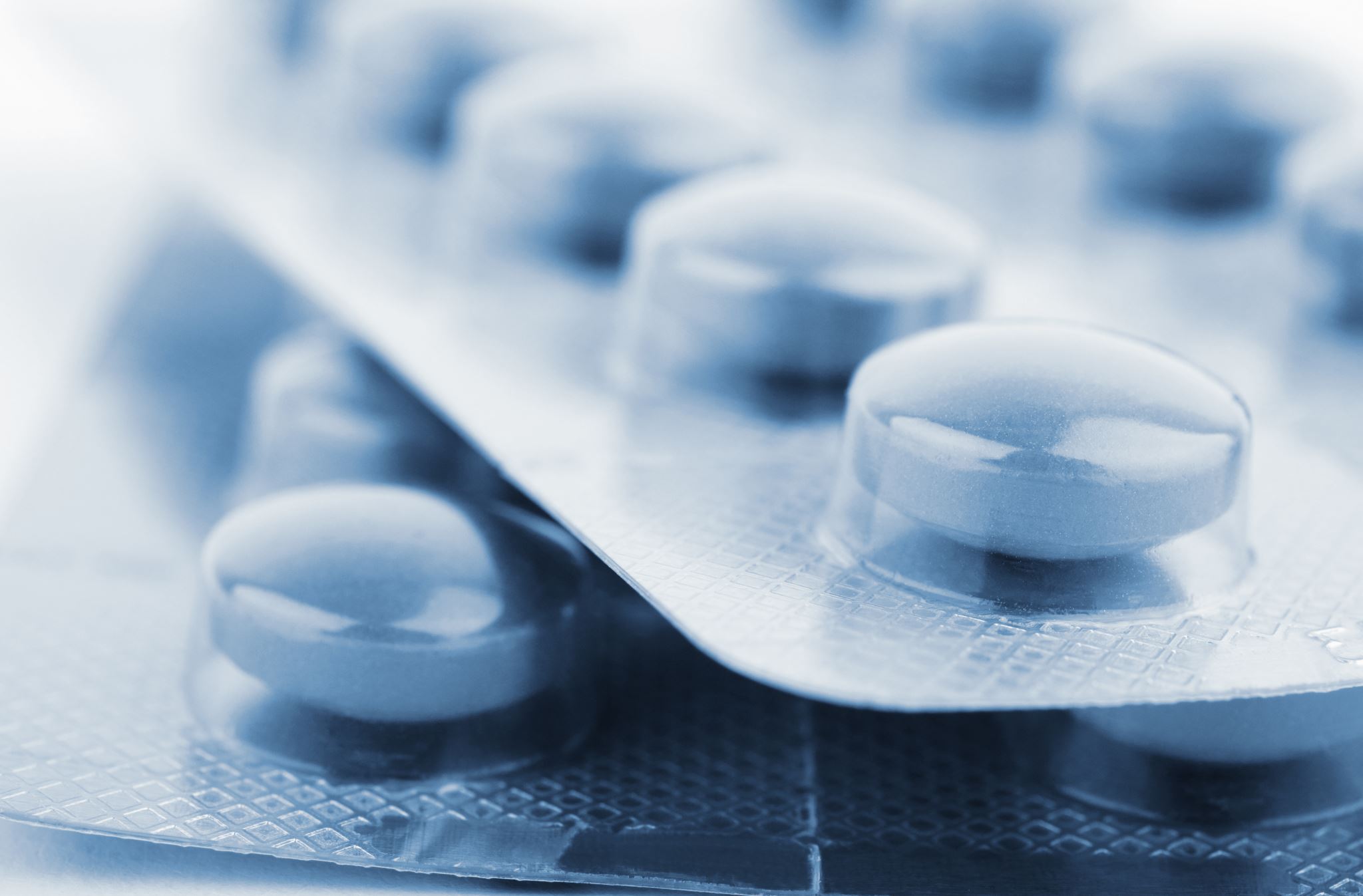 Common Medication Concerns #9 & #10
There are no approved SOPs for medication management
There are no approved SOPs for prescribed non-controlled medications and controlled substances that include the medication lock boxes
The centers’ Prescribed Non-Controlled Medications SOP & Prescribed Controlled Substances SOPs have not been reviewed and updated annually. 
The center’s observed procedures are not in compliance with their approved SOPs and Appendix 203
[Speaker Notes: 3 out of 22 centers (14%) assessed from April 2019 to February 2020 were cited for this concern.]
PRH-2: 2.3, R14; Exhibit 5-1
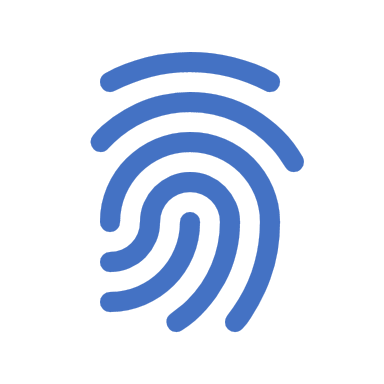 Medication Management (see Appendix 203, Medication Management Guidelines)
Exhibit 5-1 Standard Operating Procedures
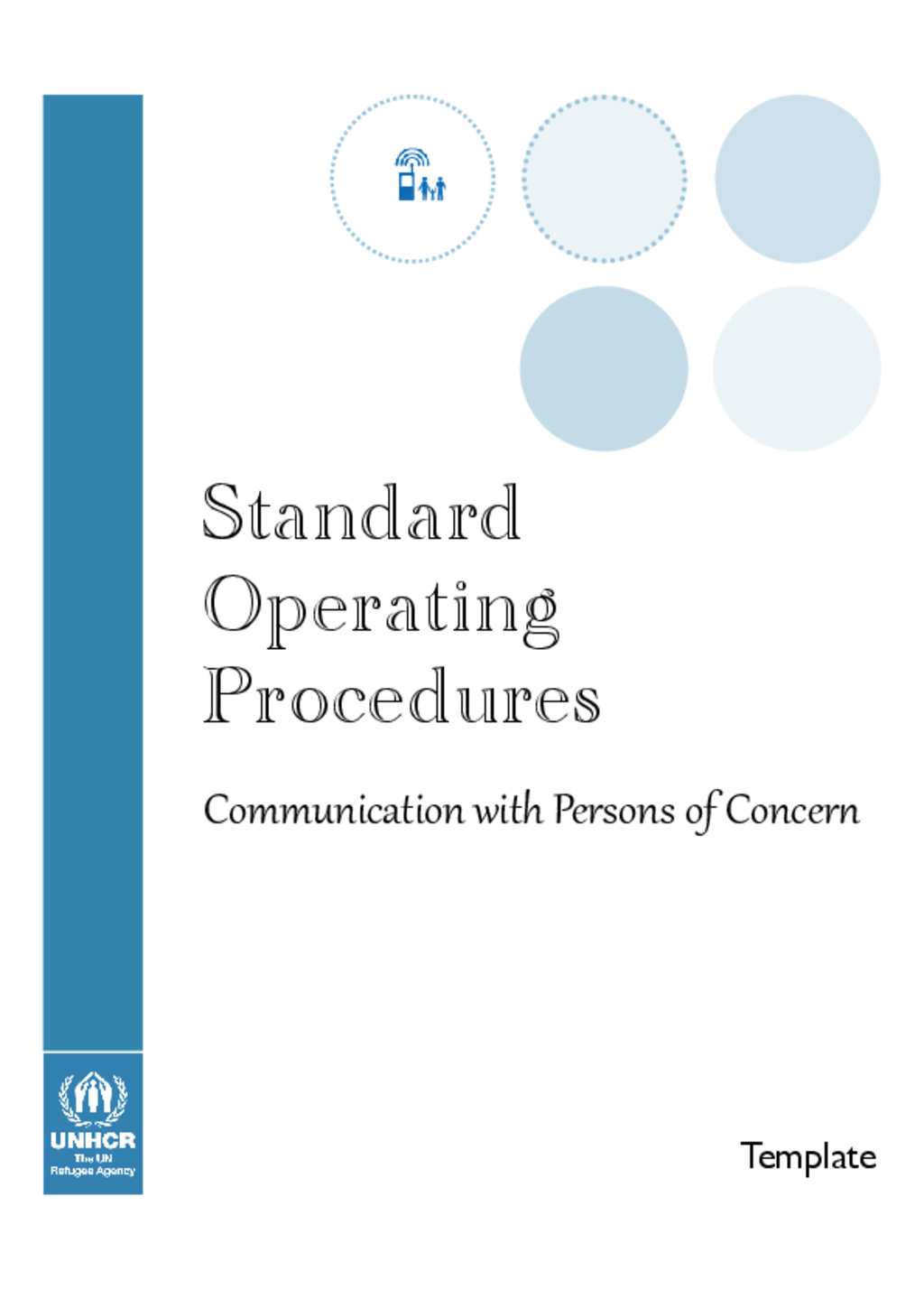 PRH-2:2.3, R14(b) and Exhibit 5-1 Standard Operating Procedures
Centers must follow medication management guidelines as specified in Appendix 203 – Medication Management Guidelines
Case Example 1 Medication Concern #9 & #10
[Speaker Notes: Let’s discuss
Key Points
The center should follow their medication SOPs and they should be current.]
Kara, age 16, is admitted to the hospital while on weekend pass. The family requests to pick up the student's belongings and her leftover medication. The HWD notates in the SHR that the medication was picked up by the family. The family files a complaint that not all of Kara's medication was returned and the counts were not accurate with the filled dates on the bottles. The HWD is asked to provide all progress notes, monthly case conference documentation, and MARs/MORs for this student. The MARs and MORs had inconsistent or missing days of medications. No monthly case conference documentation was documented. Kara told her parents she never received a key to her medication lock box and the RAs kept the keys.
Case Example 2 Medication Concern #9 & #10
[Speaker Notes: Key Points: 
The HWM should have documented the names and amounts of the medications picked up by the family.
The MARs and MORS should have been filled out accurately with all medications provided documented.
Only student's and Wellness should have keys.
A compliance check of medications should be done at least once weekly.
Monthly case conferences are required and should have been documented. 
Follow approved and current medication SOPs.]
Other Medication Concerns and Potential Problems
Not reporting medications errors and not having on their medication SOPs
Disposal of medications
Sending medications to separated students
Not logging in medications upon student’s arrival on center
Handling Medication Errors
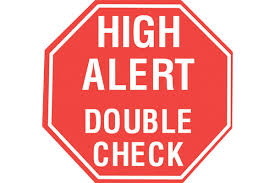 Student A comes to wellness to pick up his medications for the weekend. You ask his name but do not check his ID. He gives you a nickname. 
Student B comes to wellness to get his medication for the night. When you give him his medications, he  says “These are not my medications.” 
You realize you gave Student B's medications to Student A.
What do you need to do?
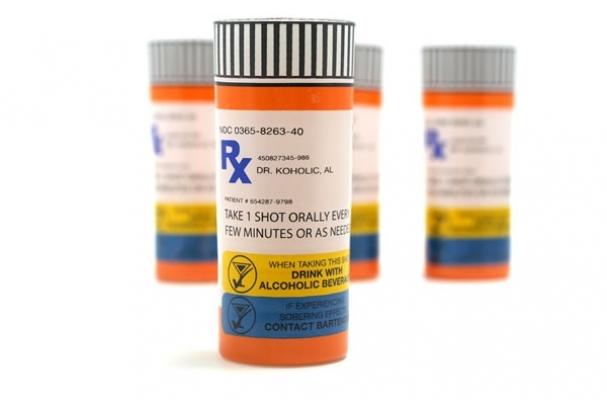 [Speaker Notes: Key Points
Always check student IDs
Find both students to correct the error
Follow Appendix 203 
Follow centers current medication SOPs
All medication errors, miscounts, or severe reactions to medications must be reported immediately by the center director to the regional office and nurse specialist per PRH Appendix 203.  
A SIR should be completed after the regional office and nurse specialist have been notified as per PRH, Chapter 5, Section 5.4, R1 Management and Reporting of Significant Incidents]
During a PCA, the Assessor discovers outdated medications in a drawer in the medication room. This included OTC and student-specific prescribed medications.
Disposal of medications
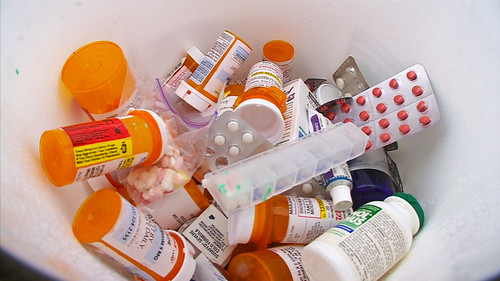 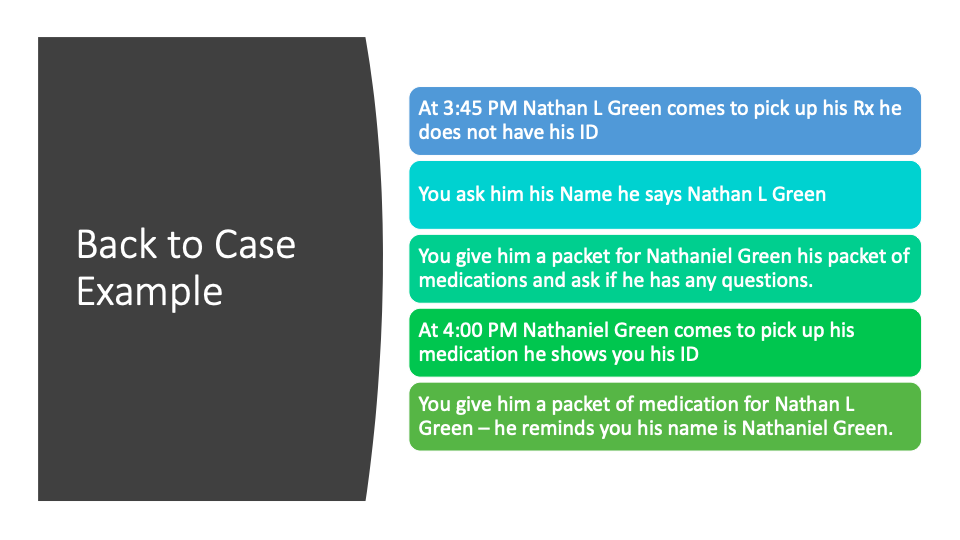 [Speaker Notes: Key Points
Know your state disposal laws
Follow your centers medication SOPs
Send any student prescribed medications to the student once they separate from the program. Know your state laws for sending and receiving medications.
Rotate inventory on a regular basis so stock is used before expiration date.]
Sending Medications to Separated Students
Monique was sent home with a week's supply of medications when she was placed on leave pending a disciplinary board review. Monique was then separated from the program. She called the center numerous times requesting the remainder of her medications be sent to her. 
A complaint was made to the Regional Office. Upon investigation by the Regional Director, it was found the left-over medications were returned to the pharmacy for disposal. 
What could have been done to prevent this?
[Speaker Notes: Key Points
Make sure she had enough medications 
Could have sent the student a written Rx
Make sure medications are documented.]
Not Logging Medications upon Student Arrival to Center
New student Mike arrived on center after Wellness was closed for the day. He had a paper bag with prescriptions, including Adderall. Security collected the bag and placed it in a locked box in Safety & Security. No one noted the content of the bag.
Mike went to Wellness the next morning to take his Adderall.  The Adderall was missing. 
Mike made a complaint to the National Office and an investigation was completed by Regional Office and police.
[Speaker Notes: Key Points
To prevent this type of situation a log in system needs to be established and detailed in your centers medication SOP. 
Controlled substances need to counted by 2 nurses. 
How does your center handle similar situations? 
Friendly tip do not let other staff outside of wellness touch and/or count student medications.]
Resources & References
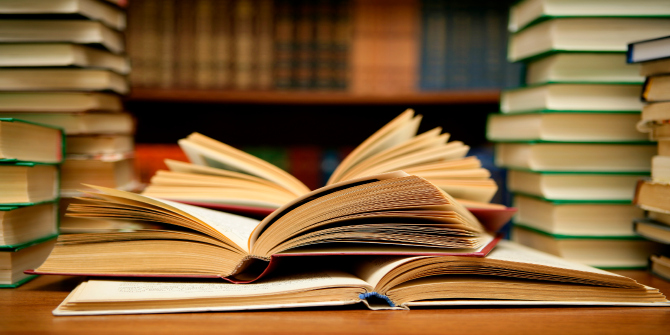 PRH Chapter 2.3, R14
Appendix 203
Centers Medication SOPs
Instruction Notice 17-02 Notification and Instructions Regarding use of Medication Lockboxes
Nurse Practice Act 
Pharmacy Practice Acts
Questions
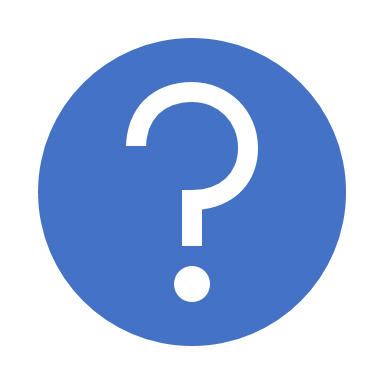